Kádár reformjai 
              és rendszerének válsága
A Kádár-rendszer alapvonásai
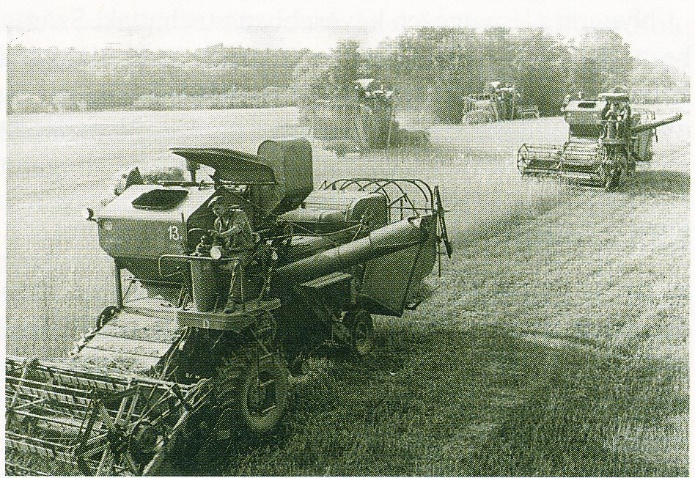 Kádár rendszere nemcsak Rákosi diktatúrájához képest mutatott új vonásokat, hanem gyökeresen eltért a többi szocialista országétól is. 
Kádár tudta: nem kockáztathatja meg egy újabb felkelés kitörését. 
Úgy vélte, hogy ha biztosítja az életszínvonal növekedését az emberek elfogadják a szocialista rendszert. Ez a politika hosszú időn át sikeresen működött.
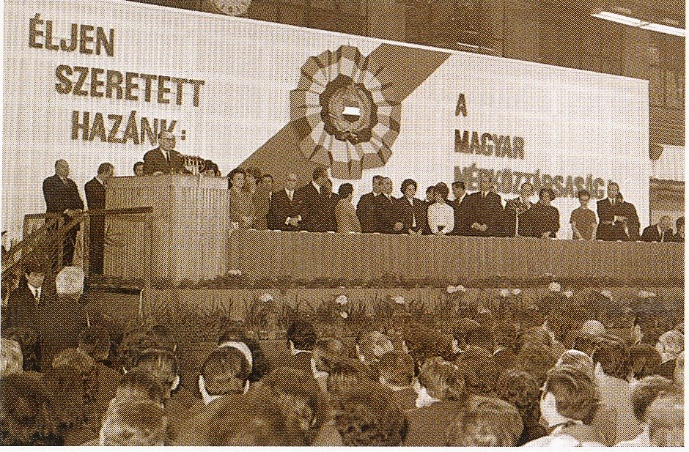 Kádár János a Népfront választási nagygyűlésén. 
A parlamenti választásokon továbbra is csak a Népfront, s Így a párt jelöltjei indulhattak.
Az életszínvonal növeléséhez korszerű
mezőgazdasági termelésre is szükség volt.
Kádár személyisége is eltért Rákosiétól. Tanulatlan, egyszerű ember volt, aki elutasította a személyi kultuszt. 
Nem követelte meg a társadalom tagjaitól, hogy folyamatosan hitet tegyenek a marxizmus elvei mellett. Ezt fejezte ki az ,,aki nincs ellenünk, az velünk van'' jelszó is. Mindössze néhány olyan kérdés volt, amit szóba sem lehetett hozni. 
Ilyen volt pl. a szovjet csapatok kivonása, 1956 forradalmi jellege és a többpártrendszer.
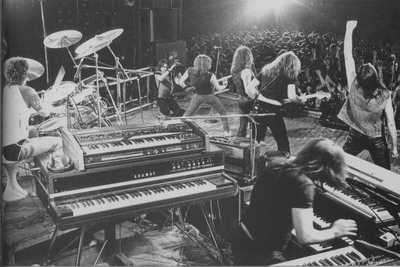 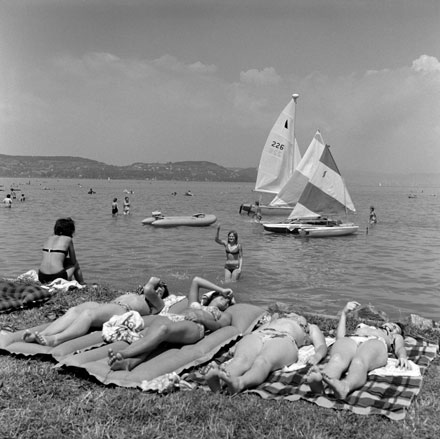 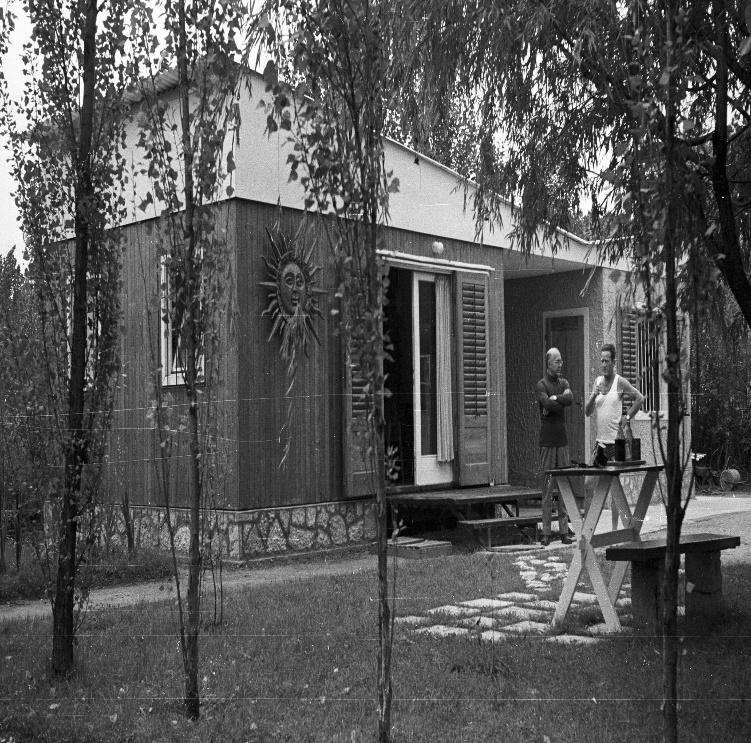 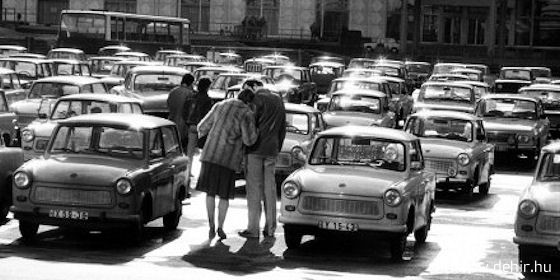 A rendszer lehetővé tette
a lakosság számára a 
nyaralást Balaton mellett.
Egyre többen tudtak
kisebb – nagyobb
nyaralót építeni.
A korabeli fiatalok
megismerkedhettek a
nyugati országokban
élő társaik életstílusával
és zenéjével.
Egyre többen vásárolhattak autót. 
Igaz, hogy éveket kellett várni „álmaink” járgányára.
Szüleink és nagyszüleink még úgy tudták,
 hogy Trabanttal szállni élvezet.
A puha diktatúra
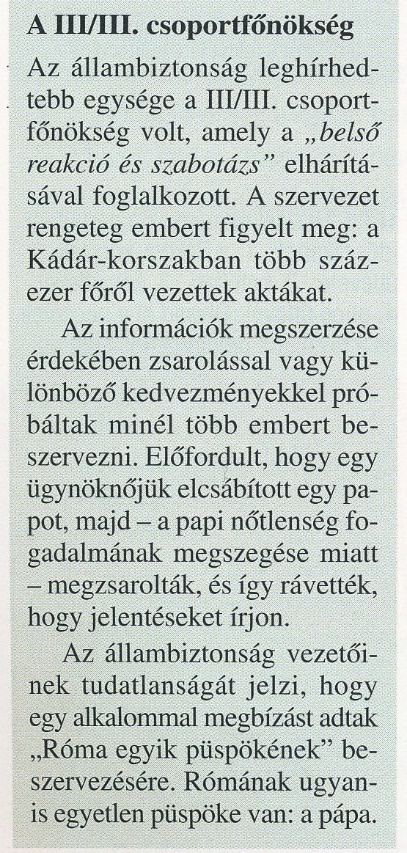 Kádár egyszemélyi vezető volt meghallgatta ugyan mások véleményét is, de ő hozta meg a döntéseket. 
Uralma ugyanúgy diktatúra volt, mint Rákosié, bár kevésbé elnyomó jellegű. 
Ezért nevezik puha diktatúrának. 
Nem büntette például a rendszert kritizáló viccek terjesztését sem. 
A nyugati sajtó emiatt hívta hazánkat
,, a kommunista tábor legvidámabb barakkjának ". 
A rendszer ellen nyíltan feltépőket azonban üldözték, börtönbe zárták. 
Folyamatosan működtek az ÁVH helyébe lépő állambiztonsági szervek, amelyek az emberi jogokat semmibe véve megfigyelték a társadalmat. 
Sok ember telefonját, lakását lehallgatták, leveleit felbontották. 
Másokat megzsaroltak, hogy jelentéseket 
írjanak barátaikról, munkatársaikról.
Az új gazdaságpolitika sikerei
Magyarország gazdasági téren is a keleti blokk több országától eltérő politikát folytatott. Kezdetben ez csak a mezőgazdaságra volt jellemző.  
A parasztokat érdekeltté tették a termelésben. 
Például az ún. háztáji gazdaság keretében saját maguk művelhettek meg egy kisebb földterületet, melynek termésével ők rendelkeztek. Szabadon tarthattak állatokat is. 
A reformok következtében gyorsan nőtt a mezőgazdasági termelés.
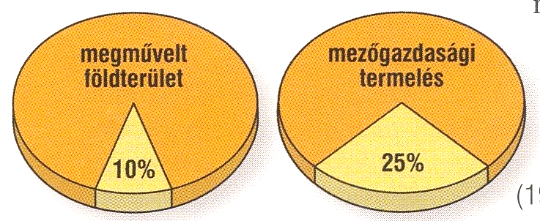 A háztáji gazdaság részesedése a művelt területből, illetve a mezőgazdasági termelésből 1965-ben.
A mezőgazdaság sikereinek hatására 1968-tól átfogó reformokat vezettek be.
Ezvolt az „új gazdasági mechanizmus”. 
Ennek lényege, hogy bár a központi tervek fennmaradtak, de a vállalatok nagyobb önállóságot kaptak a korábbinál. 
Meghatározhatták például, milyen termékeket állítanak elő.
A reform révén a termelés és a külkereskedelem is fejlődött. 
Egyre több árut szállítottak a nyugati országokba.
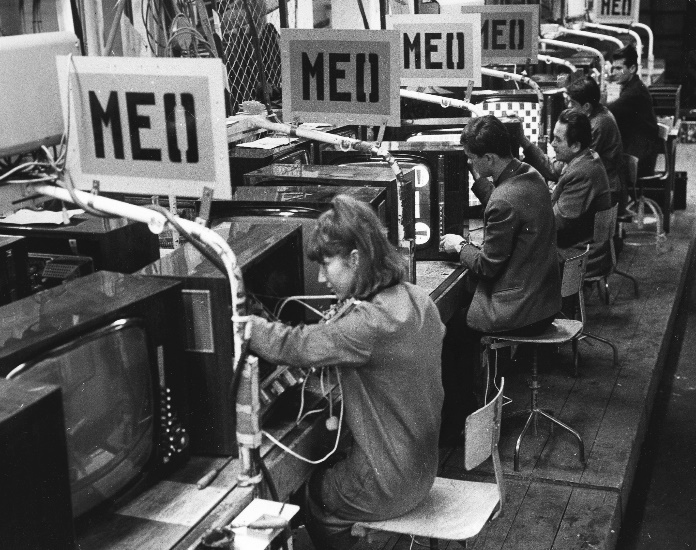 Orion gyárban televízókat
gyártanak.
A reformok megtorpanása a hetvenes években
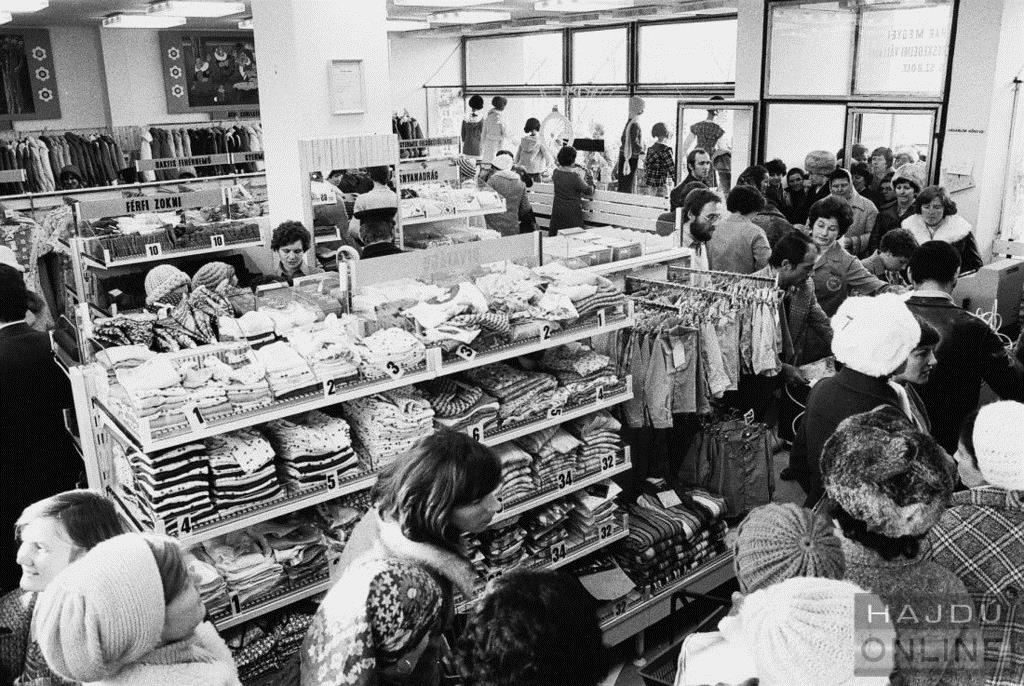 A reformnak azonban számos ellenzője volt a párton belül. 
Ők balról, sztálinista módon támadták a reformot. Az volt a véleményük, hogy az új gazdasági mechanizmus eltávolodást jelent a szocializmustól. 
Kádár mindig is a reformerek és a sztálinisták között egyensúlyozott. 
Az utóbbiak fellépése miatt néhány év elteltével leállította a reformokat.
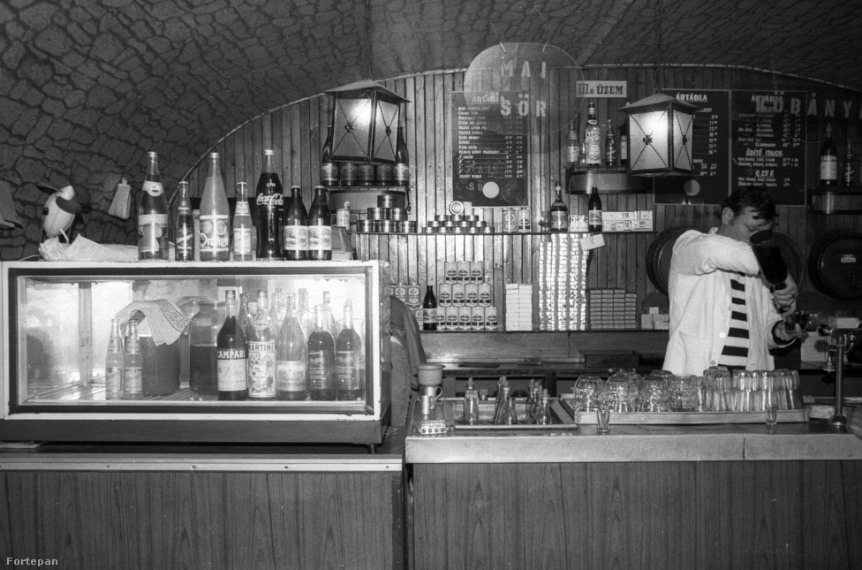 A gazdasági válság és az ország
pénzügyi csődje ellenére igyekezett
 fenntartani az elért életszínvonalat.
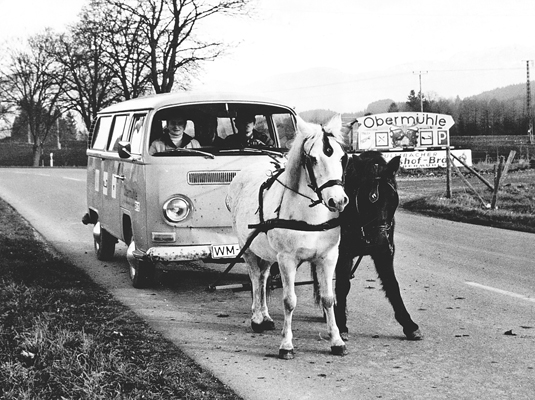 Ez hosszú távon súlyos hibának bizonyult. 
Újra a központi tervekben előirt, gyakran korszerűtlen termékek gyártását erőltették, amelyek nyugaton eladhatatlanok voltak. Ráadásul az 1973-as olajárrobbanás következtében jelentősen nőttek az energiaárak. 
A külföldről behozott olajért tehát még több árut kellett volna eladnunk.
Az olajválság nemcsak hazánkat
érintette súlyosan.
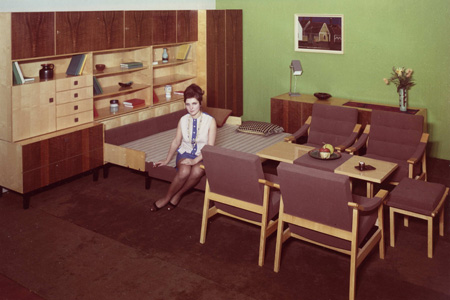 A gazdaságválságba jutott. 
Az életszínvonalat csak nyugati kölcsönök felvételével sikerült megőrizni. 
Néhány év alatt hazánk adóssága a tízszeresére nőtt. 
Az ország a pénzügyi csőd szélére került.
Egy átlagosan berendezett szóba 
Az 1970 – es évekből.
Újabb reformok 
                és válság a nyolcvanas években
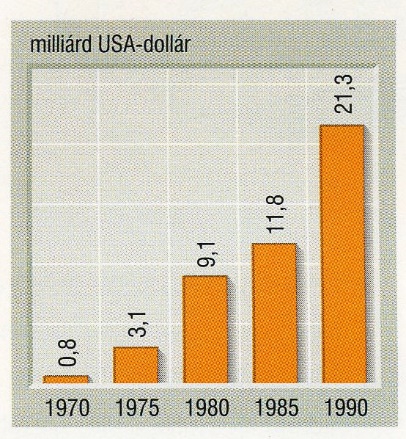 A 70-es évek végén a pénzügyi válság, az eladósodás kezelése újra szükségessé tette a reformokat. 
A legfontosabb változás az volt, hogy lehetővé tették az ún. második 
gazdaság működését. 
Ez azt jelentette, hogy a hivatalos munkaidő után az emberek saját üzemük gépeivel tovább dolgozhattak.
Az államadósság 
növekedése.
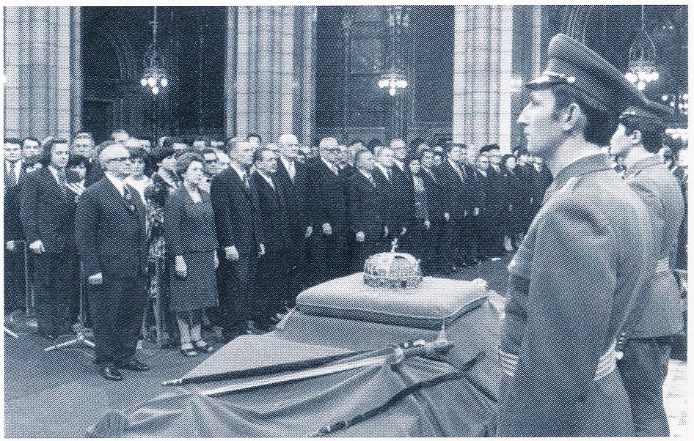 Az így megtermelt jövedelem pedig nem 
a vállalatot, hanem őket gazdagította. 
Ezzel újra megjelent a magántulajdonú termelés és a piacgazdaság csírája hazánkban. 
Ez a rendszer természetesen nem volt összeegyeztethető a marxista-leninista elvekkel. Kádár azonban azt remélte, 
hogy így továbbra is biztosíthat ő lesz 
az életszínvonal emelése.
A reformokat azonban már túl későn vezették be. 
A gazdaság egyensúlyát továbbra is csak nyugati kölcsönökkel lehetett fenntartani. 
A Kádár-rendszer az adósság csapdájába került. 
Újabb hiteleket ugyanis csak akkor kaphatott az ország, ha megfelel a Nyugat elvárásainak. Ezért nem mertek kemény kézzel fellépni a szerveződő ellenzékkel szemben sem.
A Kádár-rendszer nyugati elfogadottságát jelzi, hogy 1978-ban visszakaptuk az USA-tól
a második világháború végén a nyilasok által elhurcolt nemzeti ereklyéinket.
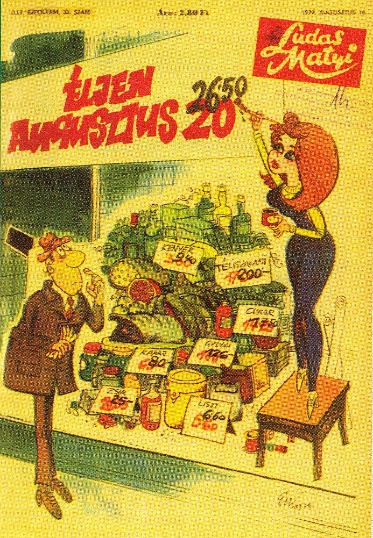 Az életszínvonal-politika 
csődjét jelezték 
az állandó áremelések is.
A Ludas Matyi a
korszak elfogadott és
kedvelt szatirikus 
hetilapja volt.
A társadalom és kultúra.
                          A mindennapi élet.
A vas és acél országának társadalma.
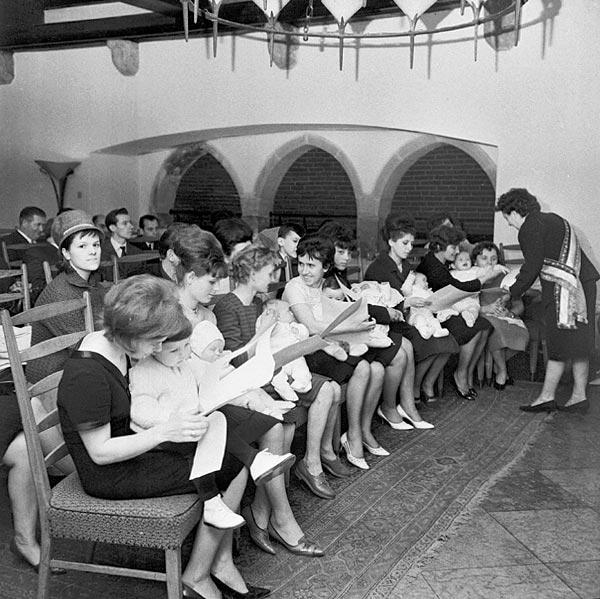 A magyar társadalom a második világháború után gyors ütemben alakult át. 
A korábbi politikai és gazdasági elitet felszámolták. 
A földreform és az államosítások megfosztották vagyonuktól a gazdagokat, közülük sokan külföldre távoztak. 
A földosztással pedig jelentősen csökkent a nincstelenek száma is. 
A Rákosi-korszakban új elit csoportok alakultak ki.
Névadó ünnepség a budai Várban
A szocialista Magyarországon a pártállam nem támogatta a gyerekek 
megkeresztelését, ezért az újszülötteknek 
államilag szervezett névadóünnepségeket rendeztek.
A hivatalos propaganda szerint a társadalom vezető osztálya a munkásság lett a dolgozó parasztsággal szövetségben. 
Valójában az MDP vezető emberei sajátították ki nemcsak a politikai, de a gazdasági, tudományos és művészeti élet irányítását is. 
A legfontosabb posztokra csak a párt által támogatott személyek kerülhettek.
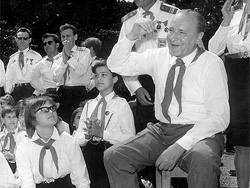 Kádár pajtás 
az úttörök között korszakunkban.
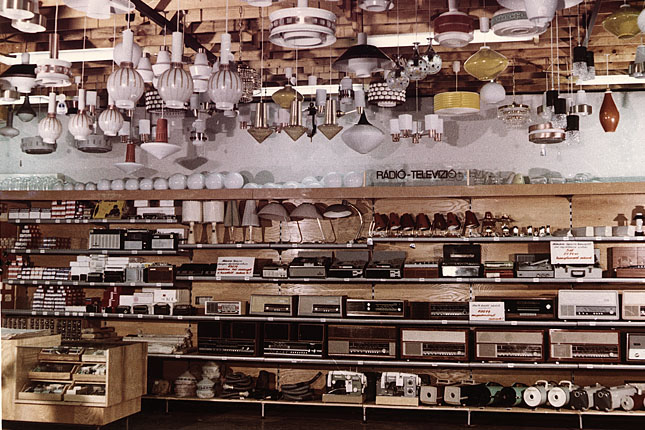 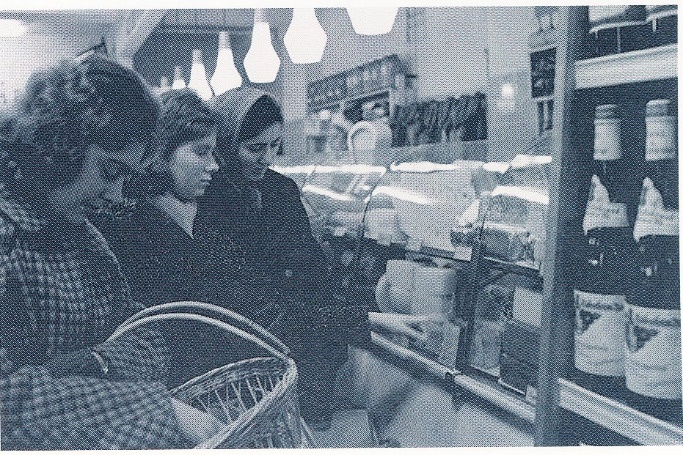 A pártelit életszínvonala kiemelkedően magas volt. 
Ingyenesen kaptak lakást és bútort. 
Külön, jól ellátott üzletekben vásárolhattak. 
A társadalom többi rétege viszont azokba a boltokba járt, amelyekben alig volt áru a polcokon. 
Ezeket pedig csak hosszú sorban állás után lehetett megvásárolni.
Egy budapesti élelmiszer
és egy elektronikai-háztartási  
szaküzlet az 1960-as években.
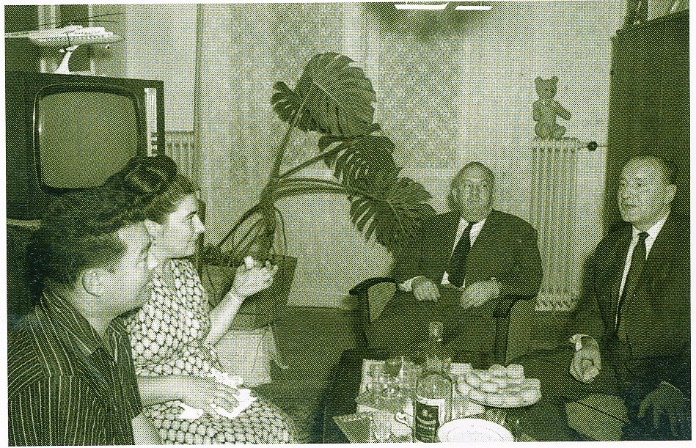 A kollektivizálás hatására a parasztok tömegesen hagytak fel a földműveléssel, és a gyárakban kerestek munkát. 
Sokan a városokba költöztek, ahol lakás hiány lépett fel. 
Emiatt gyakran több családnak kellett osztoznia egy lakáson.
Kádár látogatóban egy munkáscsaládnál
 az 1960-as évek végén.
A gulyáskommunizmus
A Kádár-rendszer szilárdságának alapja az életszínvonal növelése volt. 
Ennek érdekében szakítottak a Rákosi-korszak politikájával: folyamatosan emelték a béreket, és javították a lakosság ellátását. 
A hatvanas évek közepéig az életszínvonal emelkedés lényegét az jelentette, hogy megszűnt az élelmiszerhiány.
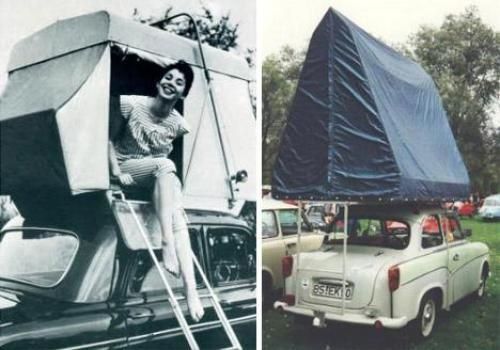 A gulyáskommunizmus korában mindenkinek járt egy kis szabadság, ami főleg a baráti országok látogatásában merült ki.
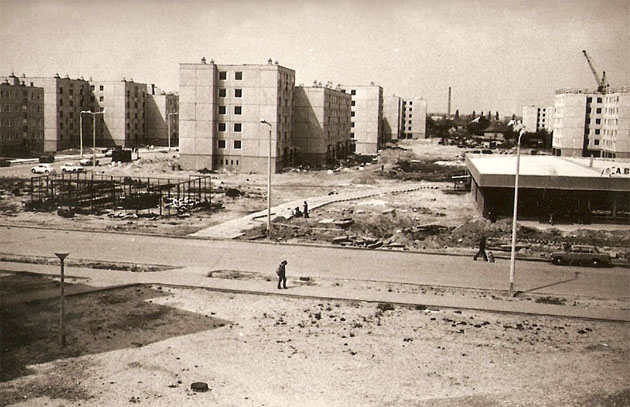 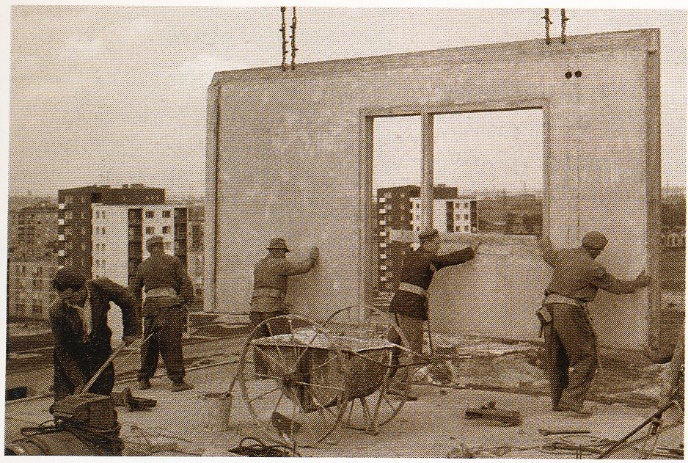 A magyar emberek több és jobb élelemhez jutottak hozzá, mint más szocialista államok lakói. 
A fogyasztás növekedésének ezt az első szakaszát ezért gulyáskommunizmusnak nevezzük.
A fridzsider - szocializmus
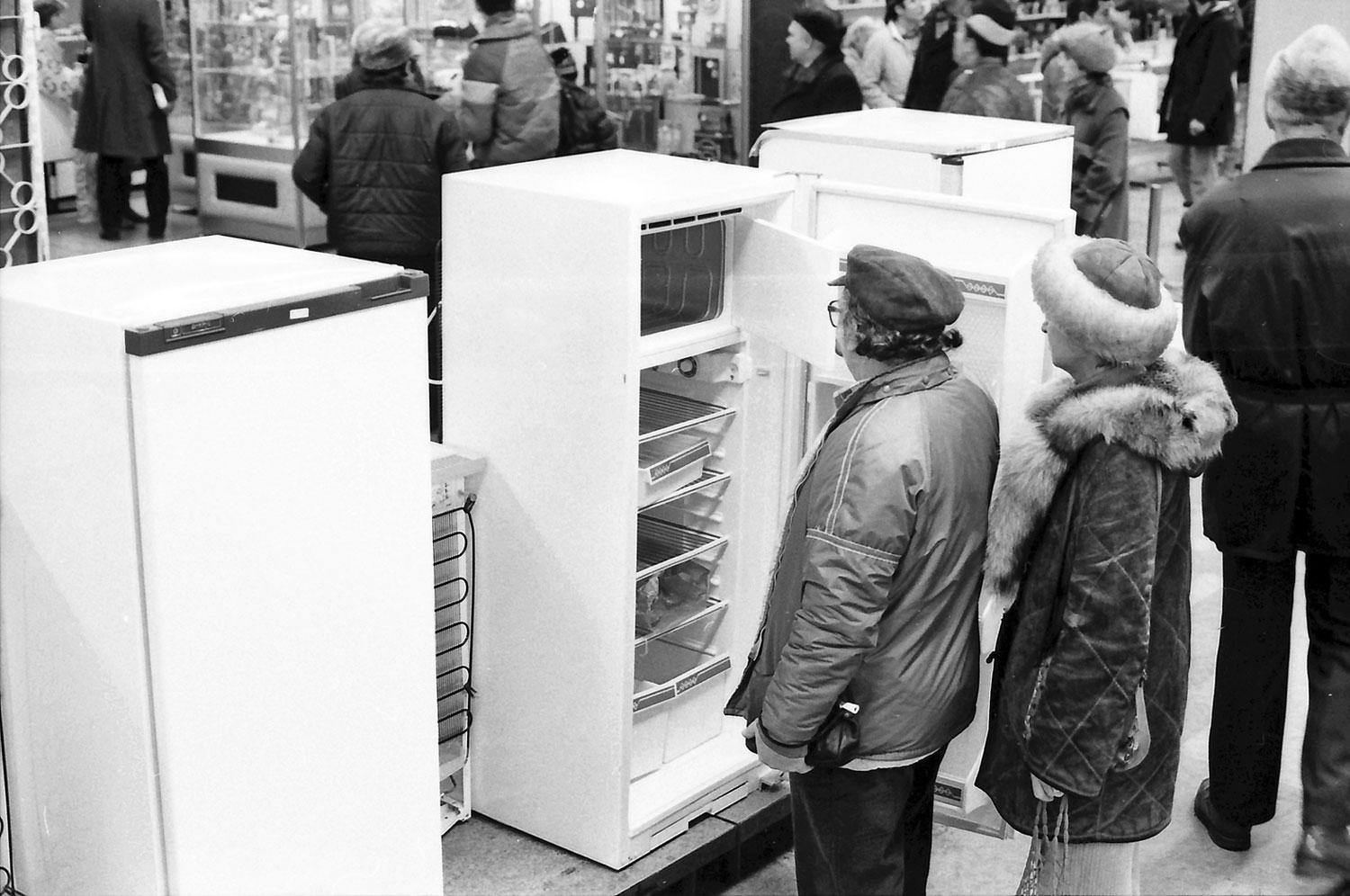 Panelház építése Budapesten.
Az új lakótelepek az ország minden részén egy kaptafára készültek.
Az új gazdasági mechanizmus következtében az életszínvonal és a 
bérek még gyorsabban emelkedtek. 
Az emberek már tartós fogyasztási cikkeket 
(pl. hűtőszekrényt, korabeli nevén fridzsidert) is vásárolhattak. 
Sőt, tömegesen kezdtek el önerőből új házakat építeni.
Szépséghibás, de legalább kapható.
Emellett a városok képét átformálta az állami beruházással készült többemeletes panelházak elterjedése.
Az építkezések hatására enyhült a lakáshiány.
E korszakban a magyar életmód gyökeresen megváltozott, gyorsan modernizálódott. 
Teret hódítottak a nyugati életforma elemei. Nagy népszerűségnek örvendett például a rockzene. 
Az emberek mindennapjait átformálta a televízió és a személyautó elterjedése is, habár egy-egy új gépkocsit csak több éves várakozás után vásárolhattak meg. 
A hatvanas évektől lehetővé vált a tömeges külföldi utazás, és nyugatra is egyre többen juthattak el. 
E korszakban a magyar életmód gyökeresen megváltozott, gyorsan modernizálódott. 
Teret hódítottak a nyugati életforma elemei. Nagy népszerűségnek örvendett például a rockzene.
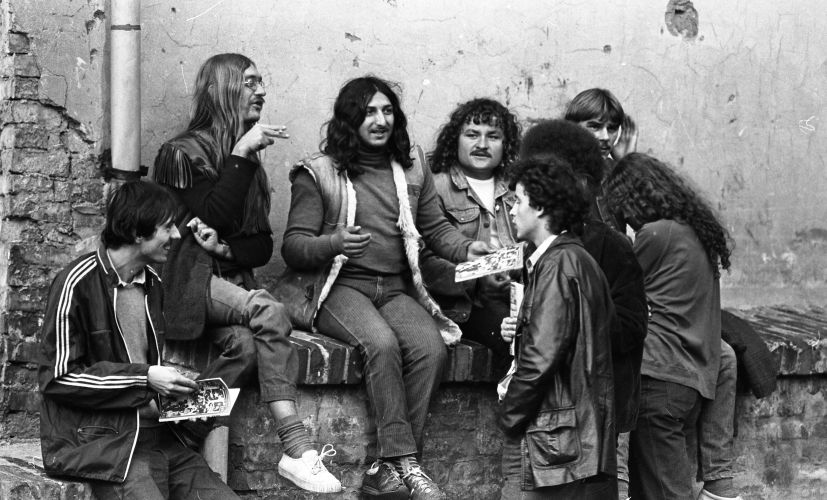 A fiatalok átvették a nyugati társaik
életformáját, öltözködését, zenéjét.
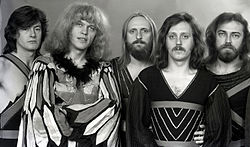 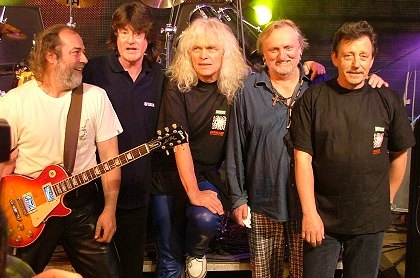 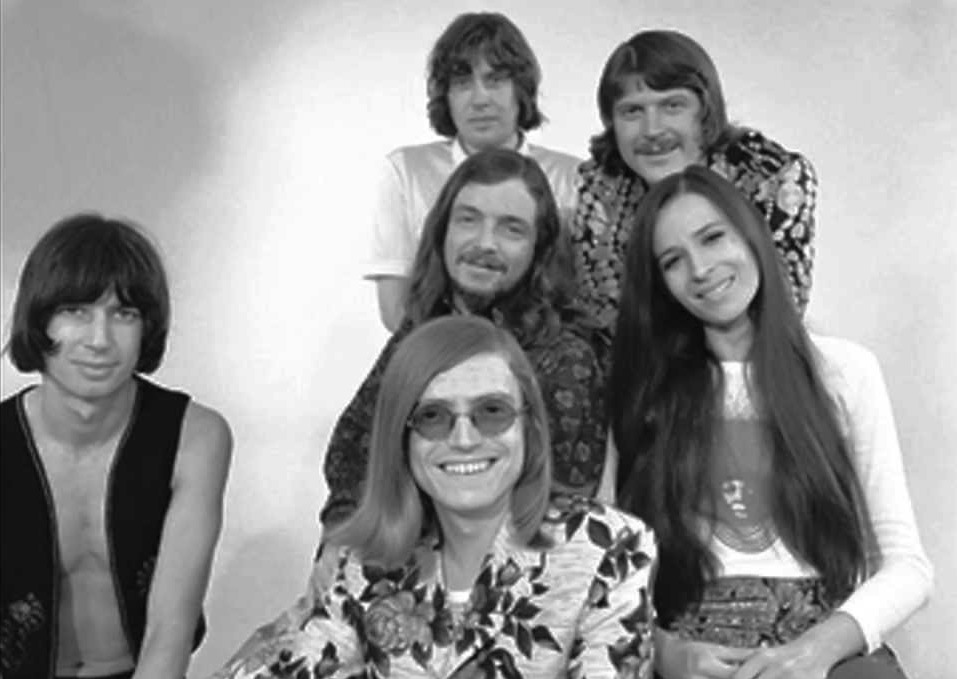 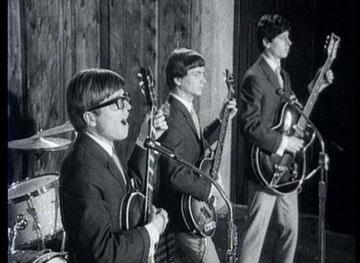 Illés együttes
Omega
A társadalomban azonban aggasztó jelek is mutatkoztak. 
Mind kevesebb gyermek született, és 
a népesség fogyásnak indult. 
A második gazdaság megjelenésével az emberek egyre többet dolgoztak, a túlhajszoltság miatt sok középkorú férfi meghalt. 
Mind nagyobb problémát okozott az alkoholizmus is.
A szocialista realizmus, vagy rövidebben szocreál lényegében a 
marxizmus–leninizmus világnézetén alapuló alkotómódszert jelenti.
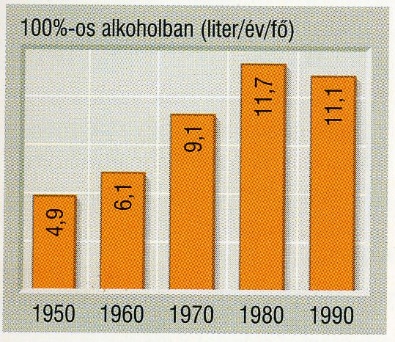 A szocialista realizmus 
                                     és a „3T” rendszere
Az alkoholfogyasztás alakulása.
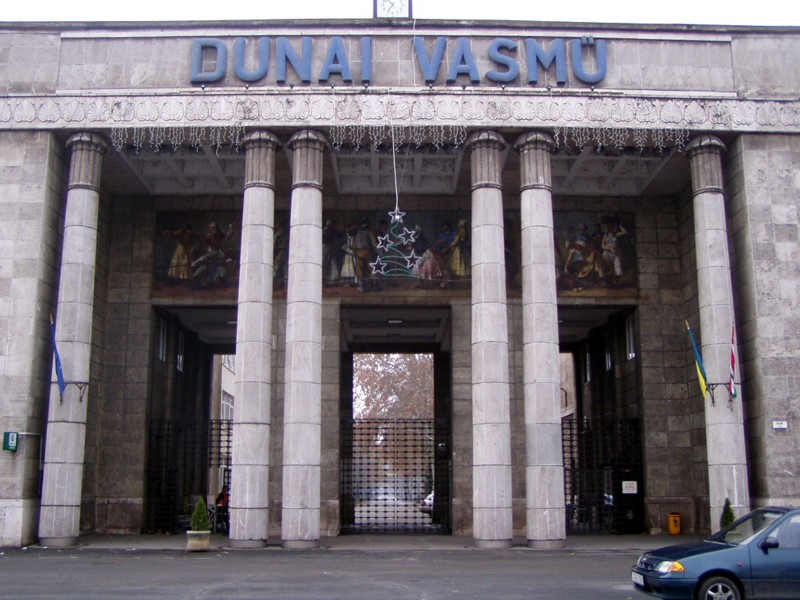 A kultúra irányítását szintén a párt tartotta kézben. 
Az 1950-es években kialakult a szocialista realizmus stílusa. 
Lényege a dolgozó munkás eszményének dicsőítése, valamint a személyi kultusznak megfelelően Rákosi magasztalása volt. Hamarosan ez lett az egyetlen engedélyezett művészeti irányvonal.
A Dunai Vasmű 
a szocialista realizmusegyik jellegzetes épülete.
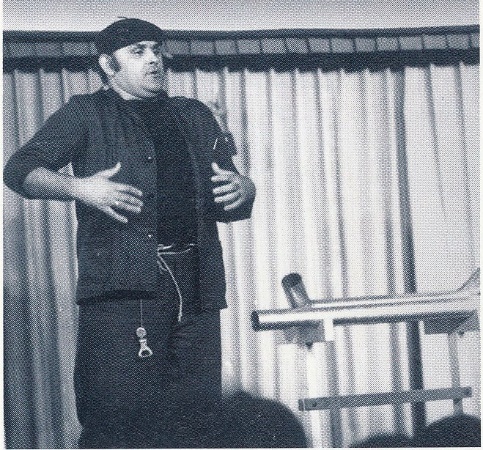 A Kádár-rendszerben a kultúrpolitika liberálisabbá vált. 
Nem akadályozták a szocialista realizmus melletti egyéb törekvéseket, ha azok nem irányultak a rendszer ellen. 
Voltak tehát támogatott, tűrt és tiltott művészeti irányok, ezért nevezték ezt a 3T rendszerének. 
A nyolcvanas években azonban már egyre kevésbé sikerült a hatalomnak kordában tartania az írókat, akiknek egy része nyíltan ellenzéki magatartást vett fel.
Hofi Géza 
humorista látható a képen, aki szabadon gúnyolhatta ki a rendszer visszásságait.
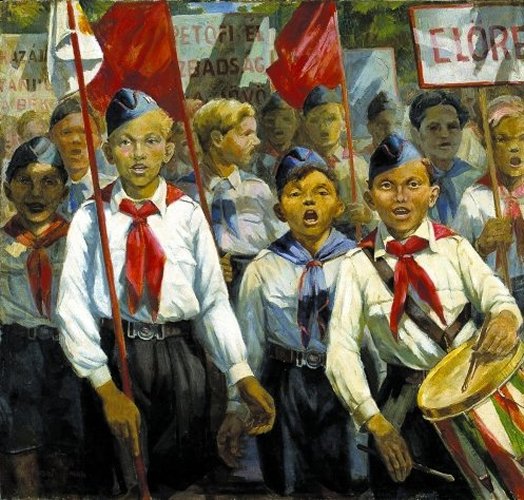 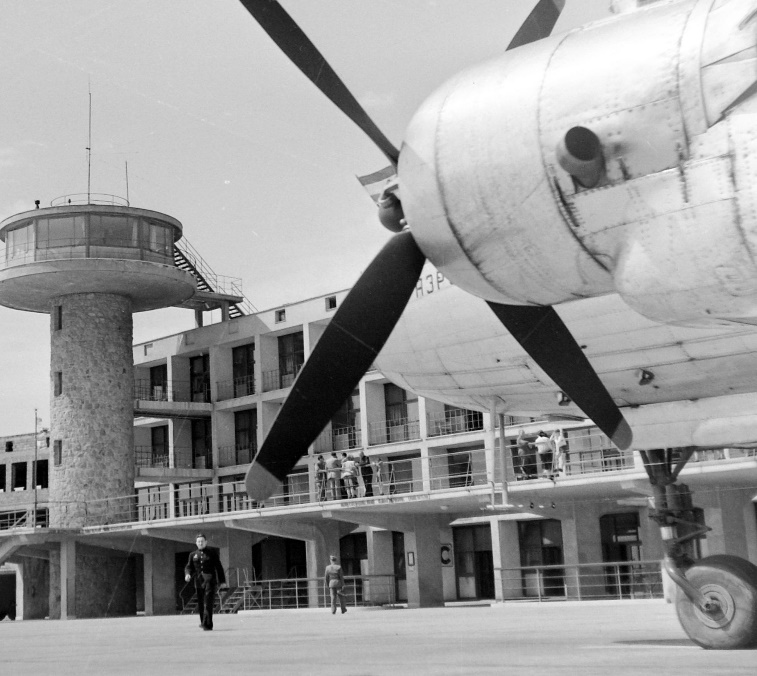 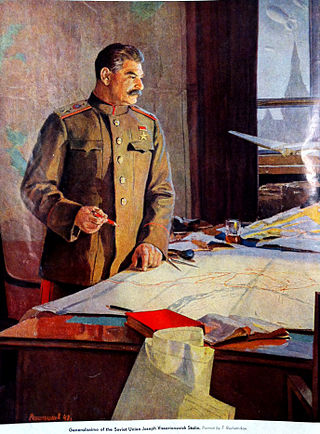 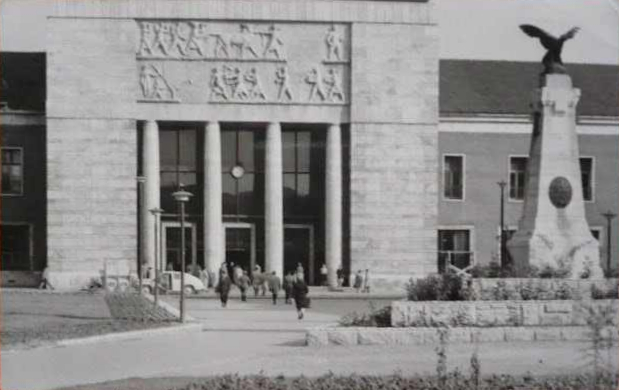 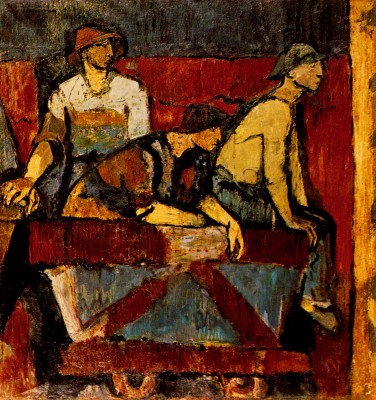 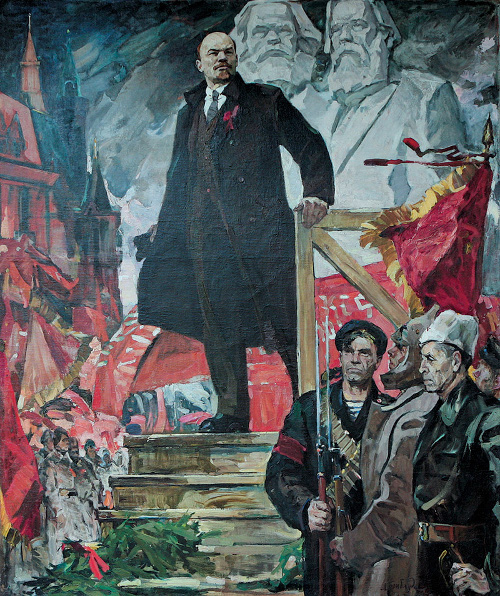 Az 1947-es párizsi béke megerősítette a trianoni határokat. 
A határon túli magyarság sorsa a környező szocialista országokban - Jugoszláviát kivéve - egyre rosszabbra fordult. Csehszlováktában 1949-ig, Romániában pedig a hetvenes évektől szélsőségesen elnyomó politikát folytattak velük szemben. Papíron ugyan minden államban biztosították a kisebbségek jogait, de a gyakorlatban ez nem valósult meg. A magyar nyelvű iskolák száma szinte mindenütt csökkent.
Magyarok a határokon túl
A magyar nyelv használatát a hivatalokban csak Jugoszlávia biztosította. 
A szomszédos szocialista országok többségében be akarták olvasztani a magyarságot. A magyar nyelvterületekről áthelyezték a magyar nemzetiségű embereket. Helyükre sok szlovákot, románt költöztettek. Magyarok nem juthattak vezető társadalmi, gazdasági, katonai funkciókhoz.
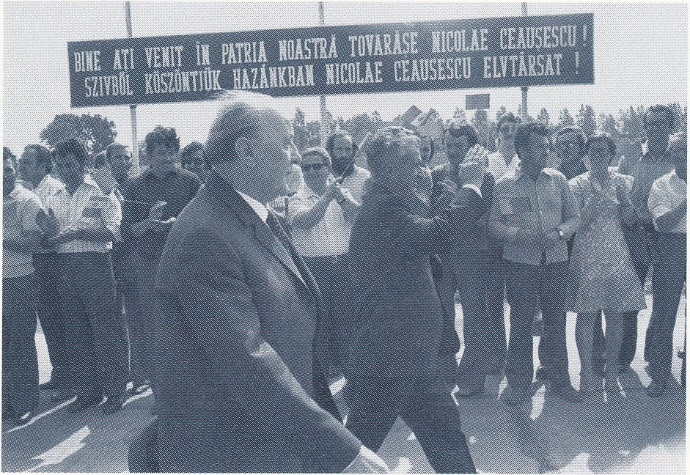 Kádár nem lépett fel a határon túli magyarok védelmében. 
Attól tartott, hogy ha kritizálja a szomszéd országok nemzetiségi politikáját, annak csak a határon túliak isszák meg a levét.
Kádár János és a román pártvezér, Ceaugescu  találkozója.
Nézz utána, hogy mi lett a sorsa
Románia diktátorának!